LARGE CHURCH 
DIRECTORY
CHURCH NAME
Church Leadership
Pastor Michael Anderson
Elder Susan Green
Deacon James Carter
Lead Pastor
Head Elder
Deacon
Email - pastor.mike@example.com
Email - susan.green@example.com
Email - james.carter@example.com
Phone - (555) 321-9876
Phone - (555) 555-5555
Phone - (555) 777-7777
Ministries and Groups
Women's Bible Study
Youth Group
Men's Fellowship
Leader - Sarah Brown
Leader - David Brown
Leader - John Smith
Email - sarah.brown@example.com
Email - david.brown@example.com
Email - john.smith@example.com
Phone - (555) 876-5432
Phone - (555) 876-5432
Phone - (555) 123-4567
Schedule of Services and Events
3
1
2
Sunday Worship
Midweek Bible Study
Community Outreach Event
Time - 9:00 AM and 11:00 AM
Time - From 7:00 PM
Time - 10:00 AM - 2:00 PM
Date - Every Sunday
Date - Every Wednesday
Date - Saturday, March 10th
Location - Main Sanctuary
Location - Church Fellowship Hall
Location - Church Parking Lot
Main Activities
Main Activities
Main Activities
Praise and Worship Songs
Free Food Distribution
Group Discussion on Scripture
Sermon by Pastor Michael
Clothing and Hygiene Kits Giveaway
Bible Study led by Elder
Communion and Prayer Time
Health and Wellness Checks
Prayer Requests and Intercession
Privacy and Security Policies
Directory Updates
The church directory is for internal use only and should not be shared outside the church community without consent
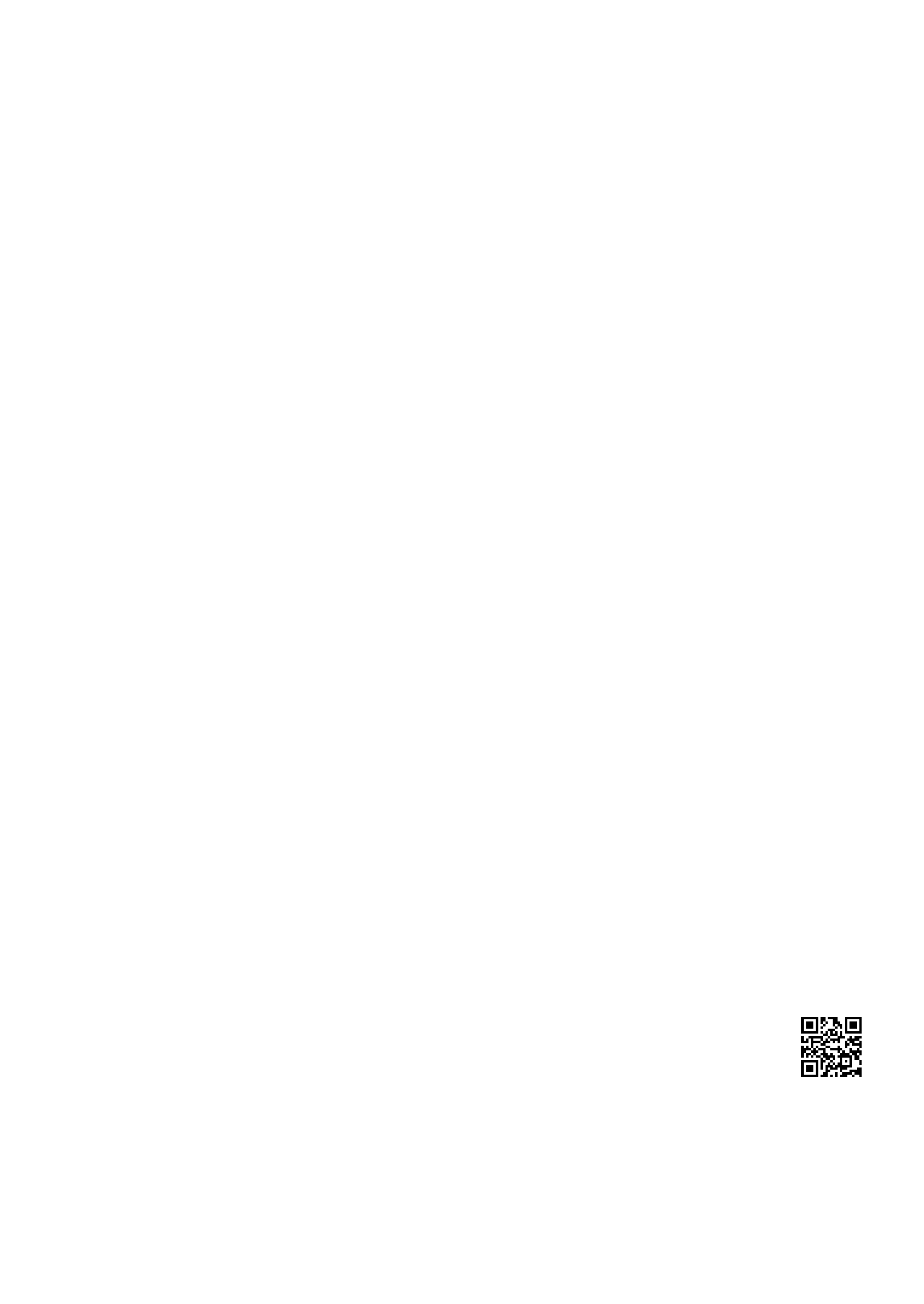 Update for more information here
SCAN THIS
churchdirectoryupdate@example.com
Please utilize the contact information listed in the directory with respect and solely for church-related communication purposes
churchwebsite.com/directoryupdate
Emergency Contact Information
In case of emergencies, please contact the church office at (555) 123-4567. For after-hours emergencies, call Pastor Michael Anderson at (555) 321-9876